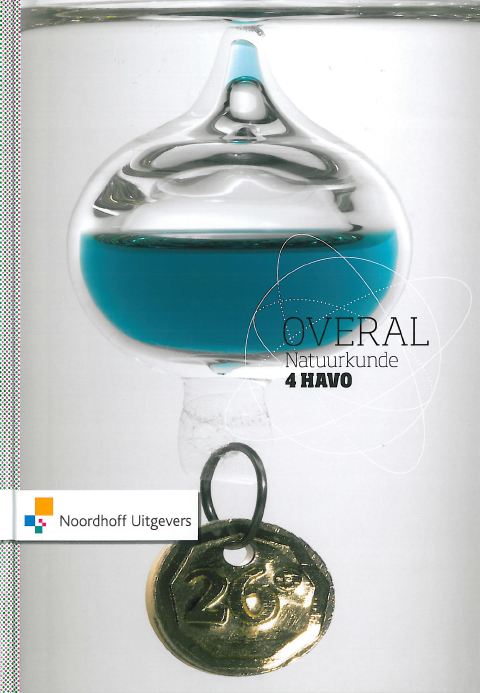 Natuurkunde Overal
Hoofdstuk 11:
Bouw van ons zonnestelsel
versie: oktober 2018
11.1 Bouw van ons zonnestelsel
Na deze paragraaf kun je:
het verschil tussen geocentrisch en heliocentrisch wereldbeeld uitleggen
een beschrijving geven van de bouw van het zonnestelsel
uitleggen hoe de baan van zon, maan en sterren er vanaf het aardoppervlak uitzien
de verschillende maanfasen verklaren
uitleggen bij welke positie van de zon, de maan en de aarde een zons- of een maansverduistering kan optreden en waarom verduisteringen vrij zeldzaam zijn
voorbeelden noemen van toepassingen van satellieten
Geocentrisch wereldbeeld
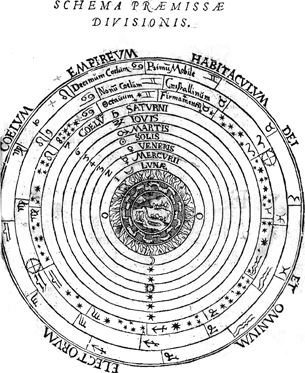 Ptolemaeus (2de eeuw n. C)

Aarde in het midden
maan in de eerste cirkel
zon in de vierde cirkel
Copernicus
Zon in het midden (heliocentrisch)
planeten draaien in cirkels rond de zon
aarde draait om zijn as
katholieke kerk was er niet blij mee
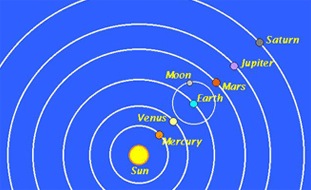 Nu
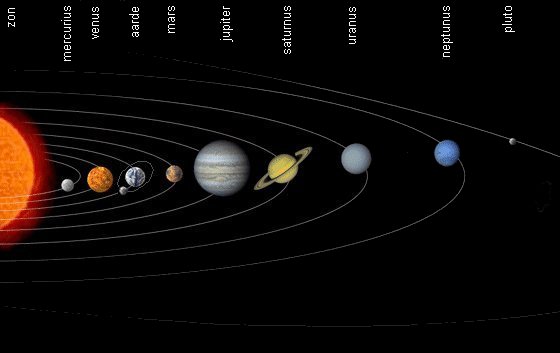 Zon in het midden
planeten draaien in ellipsvormige banen rond de zon
manen draaien rond de planeet
Zon is één van de vele sterren in het heelal
Schijngestalte
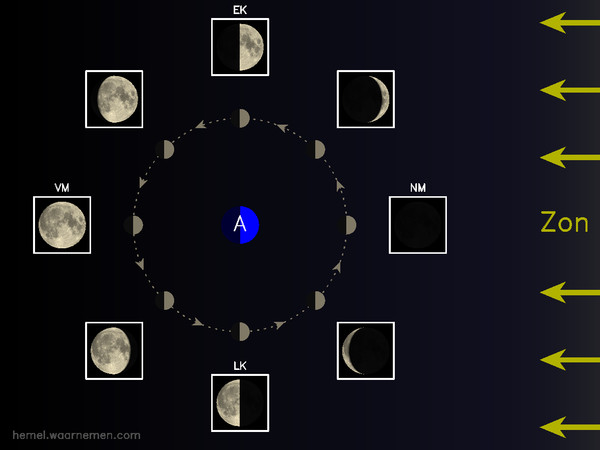 Aarde draait in één jaar rond de zon

Maan draait in 28 dagen rond de aarde

Aarde draait in één dag rond zijn as
Zonsverduistering
zon, maan en aarde op één lijn

maan tussen zon en aarde

welke schijngestalte is dit?
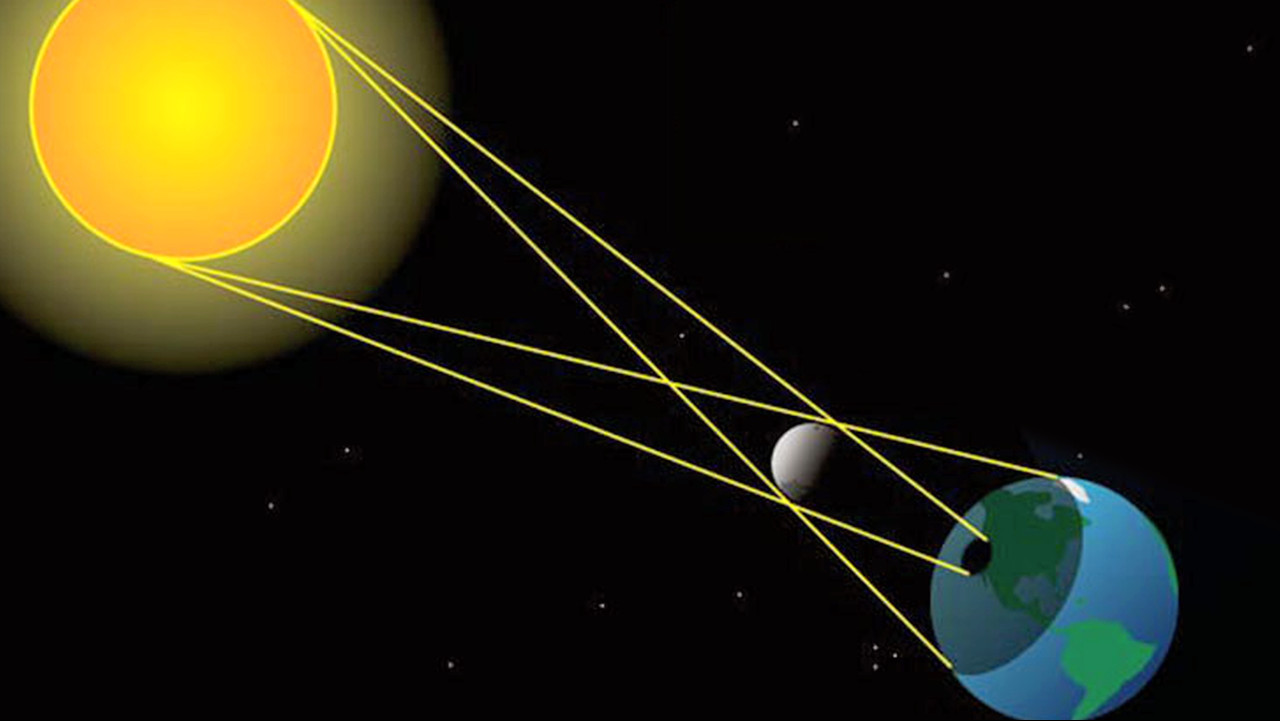 Maansverduistering
zon, aarde en maan op één lijn

aarde tussen maan en zon

welke schijngestalte is dit?
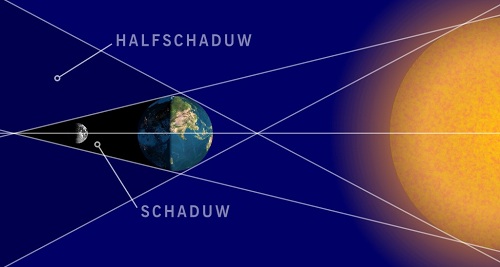 Huiswerk
Opgaven
Learnbeat 2.1
6, 8-10 13
14, 16-18
11.2 Gravitatie
Na deze paragraaf kun je:
berekeningen maken met de gravitatiekracht
uitleggen hoe de valversnelling aan  het oppervlak afhangt van de massa en de straal van de planeet
Gravitatie
Zwaartekracht is kracht waarmee een planeet aan een voorwerp trekt:
Fz = m ∙ g       met g = 9,81 m/s2

Geldt dit ook nog op 10 km hoogte, 1000 km, …. ? Wordt iemand op de maan aangetrokken door de aarde?

Nee, g hangt van de hoogte. De maan wordt wel aangetrokken door de aarde maar veel minder sterk dan je volgens de formule Fz = mg zou verwachten
Algemene gravitatiewet
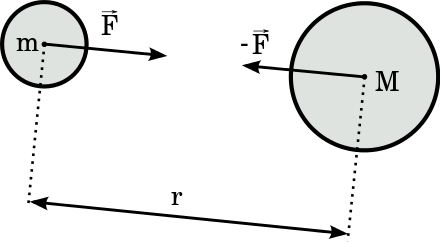 Oefenen
Bereken de aantrekkingskracht tussen 2 mensen A en B (A weegt 60 kg en B weegt 80 kg) op een afstand van 5 m van elkaar

Welke kracht is groter? De kracht van A op B of andersom.
Voorbeeld: bereken de massa van de aarde
Huiswerk
Learnbeat 11.2
opgaven 20-24
opgaven 26-28
11.3 Hemelmechanica
Na deze paragraaf kun je:
berekeningen maken met de gravitatiekracht
uitleggen hoe de banen van planeten om de zon en van de maan en satellieten om de aarde eruitzien
de gravitatiewet toepassen in situaties dat je een planeetbaan als cirkelbaan mag beschouwen
de eigenschappen van een ellipsbaan en een geostationaire baan noemen
Ellips
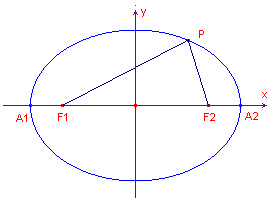 Een ellips heeft 2 brandpunten F1 en F2
Voor een punt P op een ellips geldt dat PF1 + PF2 = constant

halve lange-as: a = A1A2/2
halve korte-as: b

Als F1 en F2 samenvallen dan wordt het een cirkel
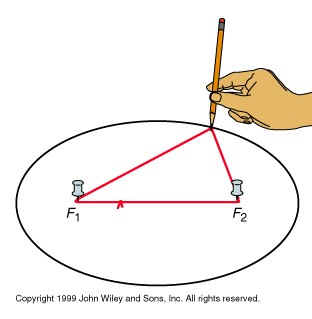 Hemelmechanica
Kepler (1571-1630)
Planeten bewegen in ellipsen; de zon staat in één van de brandpunten
Baansnelheid neemt toe als de planeet de zon nadert
Planeten die verder weg staan hebben een grotere omloopstijd: a3   T2 (staat verkeerd op blz. 150)
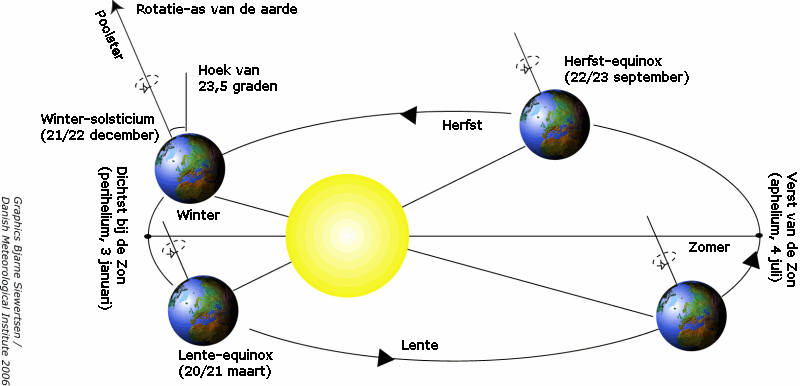 Cirkelbaan
Ellipsbanen zijn voor ons te lastig om aan te rekenen

Veel planeetbanen kun je benaderen met een cirkelbaan
eenparige cirkelbeweging = cirkelbaan met constante snelheid
Nettokracht is naar het middelpunt gericht = middelpuntzoekende kracht FMPZ (= gevolg van andere krachten)
Ander woord voor FMPZ is centripetale kracht Fc
Formules
Voorbeeld: planeten
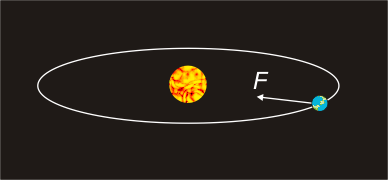 Kepler
Satellieten
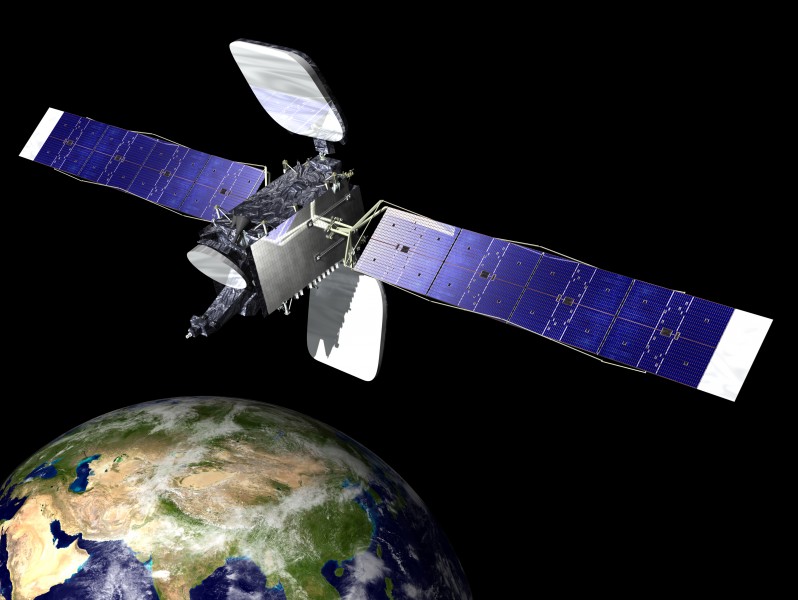 Voor satellieten die rond de aarde draaien gelden dezelfde wetten

Geostationaire satelliet:
draaien met de aarde mee
staan boven de evenaar
omloopstijd is 24 h
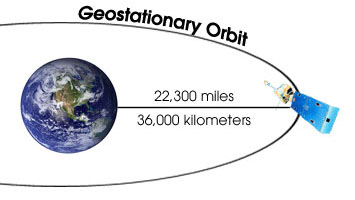 Huiswerk
learnbeat 11.3
opgaven 30, 32, 33, 35, 36
opgaven 37-40
11.4 Waarnemen in het heelal
Na deze paragraaf kun je:
aangeven welke golflengtegebieden de aardse atmosfeer doorlaat
beschrijven welke informatie je kunt krijgen uit het spectrum van een ster
beschrijven wat temperatuurstraling is
stralingskromme interpreteren en het verband leggen tussen de kleur en temperatuur van een ster
berekeningen maken met de wet van Wien
voorbeelden noemen van astronomisch onderzoek in het niet zichtbare deel van het em-spectrum
voorbeelden noemen van astronomisch onderzoek met satellieten
voordelen en toepassingen van telescopen in het ruimteonderzoek noemen
Sterrenlicht
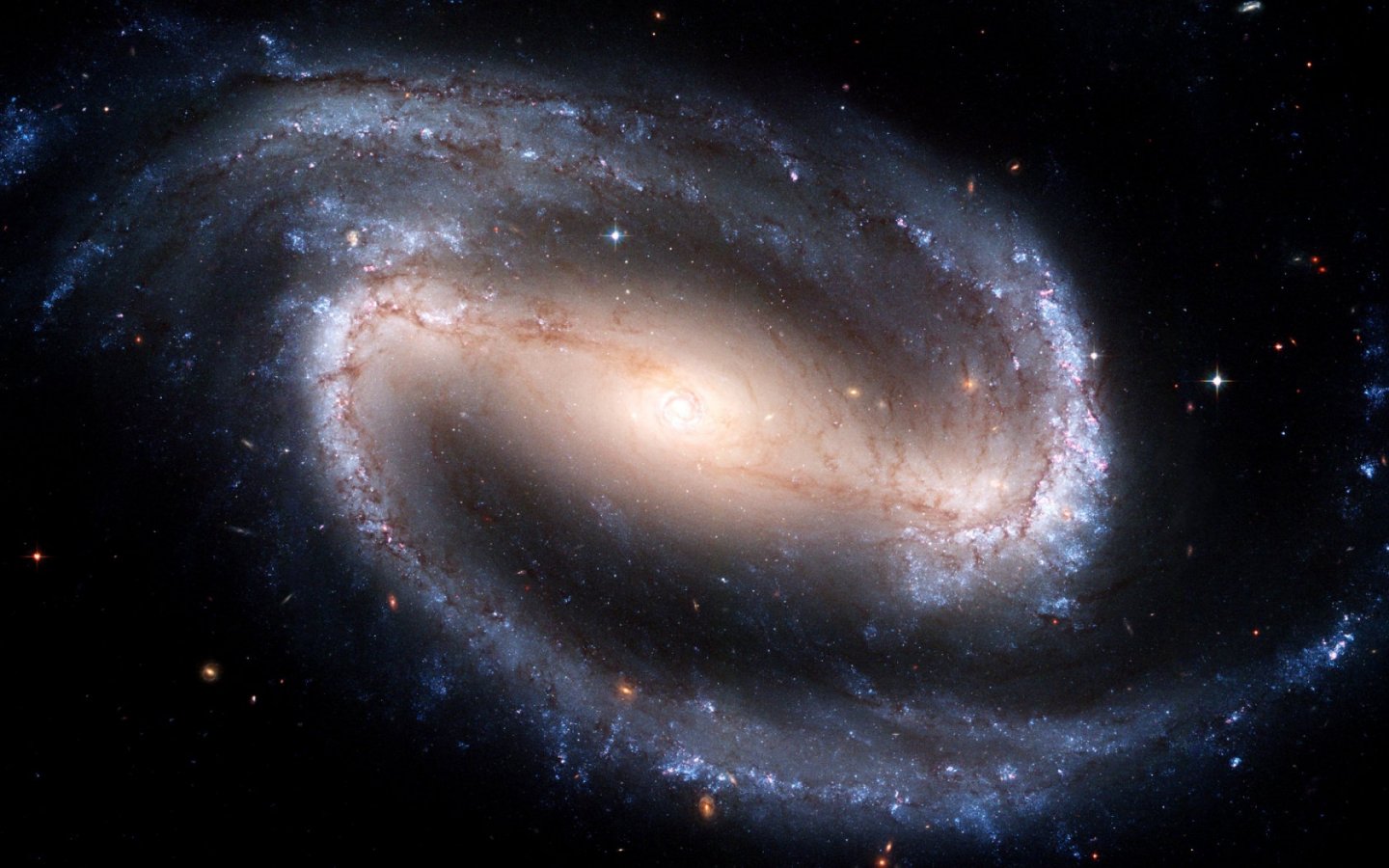 Gloeilamp
van rood gloeiend naar witheet
https://www.youtube.com/watch?v=YnMP1Uj2nz0
Wet van Wien
In het filmpje zag je dat de kleur van licht afhangt van de temperatuur
lage temperatuur   oranje licht
hoge temperatuur  witter licht (meer blauw) en meer licht

Hetzelfde geldt ook voor sterren
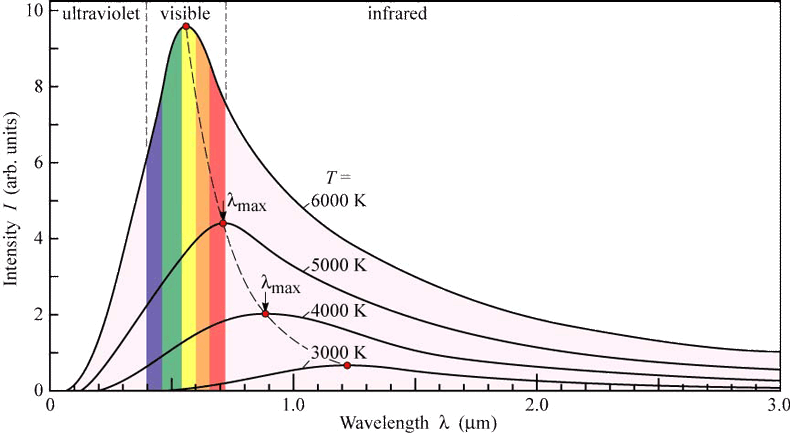 Er geldt: λtop · T = kw
met kw de constante van Wien: 2,8978 x 10-3 mK
Voorbeeld
De oppervlakte temperatuur van de zon is 5780 K

Bereken de golflengte die het meest voorkomt in zonlicht

uitwerking:
λtop · T = kw    of    
λtop = kw / T = 2,8978 x 10-3 / 5780 = 500 nm
Spectrum van de zon
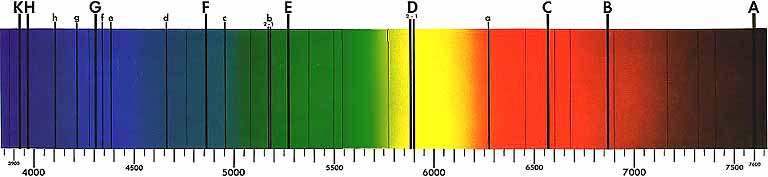 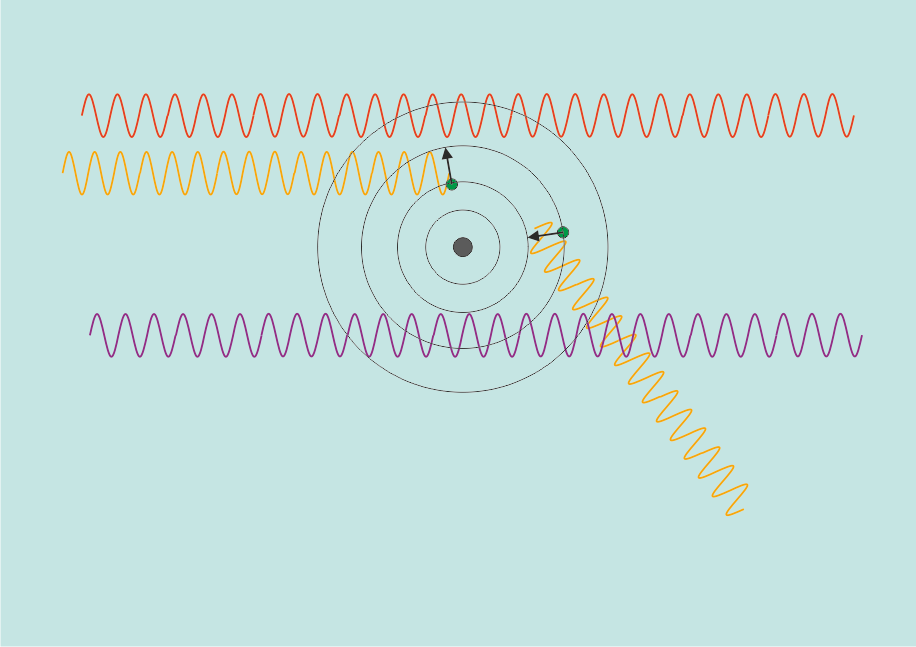 Sommige kleuren ontbreken, dit zie je terug als zwarte lijnen = fraunhoferlijnen
Atomen kunnen hele specifieke golflengtes absorberen. Een elektron gaat dan naar een hogere baan
Lijnen zijn specifiek voor bepaalde atomen
Huiswerk
learnbeat 11.4
opgave 45, 46, 48-50
opgave 51-54, 56
11.5 Bouw van het heelal
Na deze paragraaf kun je:
de drie belangrijkste structuren in het heelal noemen en beschrijven
de eenheden AE en lj omrekenen naar m
berekeningen uitvoeren met de lichtsnelheid
resultaten uit de spectroscopie noemen die het uitdijend heelalmodel ondersteunen
Bouw van het heelal
andere eenheden voor afstand:
1 AE = afstand van aarde tot de zon = 1,495 98 x 1011 m
1 lichtjaar = afstand die licht in één jaar aflegt = 9,46 x 1015 m

zonnestelsel  sterrenstelsels (b.v. Melkweg)  cluster  supercluster
Dopplereffect
De toon is hoger is als de geluidsbron naar je toekomt en lager als hij van je weggaat.
Roodverschuiving
Het doppler-effect werkt ook met licht
In een uitdijend heelal bewegen de meeste sterren van ons vandaan
De frequentie van het licht wordt dan lager
Lagere frequentie   grotere golflengte
Grotere golflengte  roder licht

Met behulp van fraunhofer lijnen en het dopplereffect kun je de snelheid van sterren bepalen
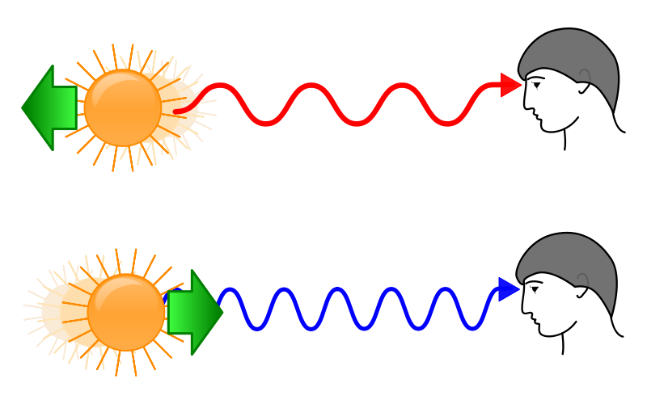 Een voorbeeld
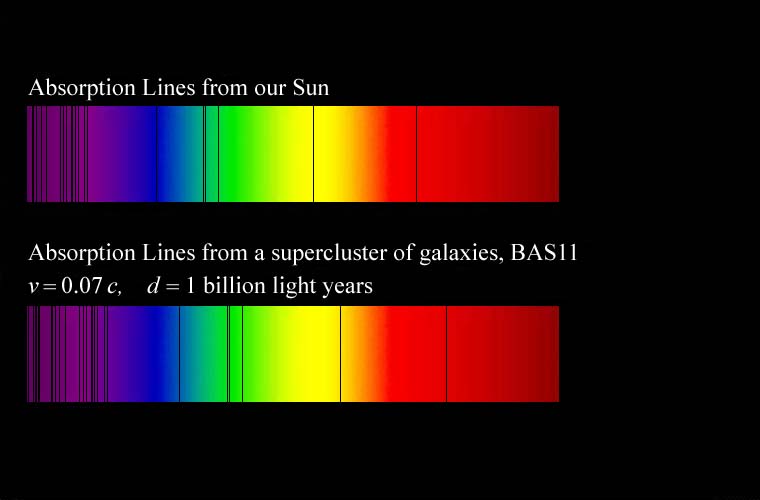 wet van Hubble
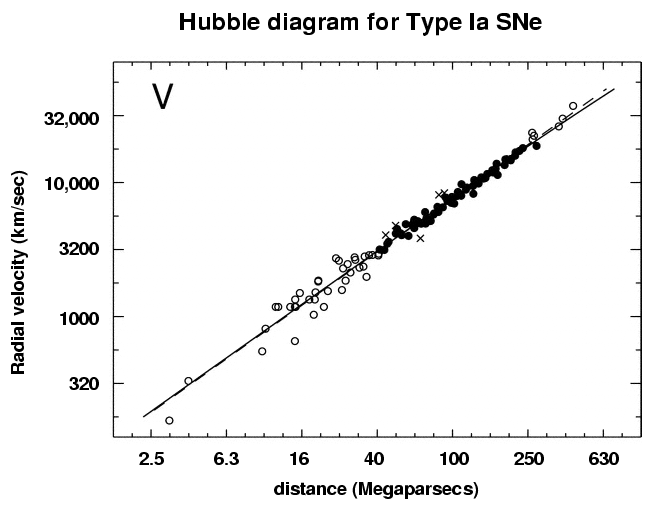 Huiswerk
learnbeat 11.5
maken opgaven 60, 63-65, 
maken opgaven 67-69, 71